Цветочный календарь
Январь
За окном мороз. А в комнате на окне стоят невысокие пышные кусты азалии с красивыми яр-кими цветками. Цветков на них так много, что и листьев не видно.
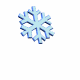 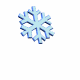 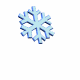 Февраль
Злится февральская вьюга, замела  всё вокруг.  А камелия раскрыла чу-десные красные цветки.
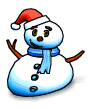 Март
Пришла весна. В оранже-реях дружно  зацвели паху-чие крупные белые, крас-ные, бордовые цветки ама-риллиса.
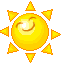 Апрель
Растаял почти весь снег – и  зацвела примула. Цветки у неё розовые, фиолетовые, сиреневые, жёлтые, пёст-рые.
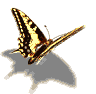 Май
В саду тоже появились первые цветы. Среди них – анютины глазки. На их ле-пестках – яркие, синие, коричневые, жёлтые, крас-ные, фиолетовые пятнышки – глазки.
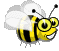 Июнь
А это – пионы. Смот-рите, как пышны, наряд-ны!  И окраска у них са-мая разная: нежно-розо-вая, малиновая, снежно-белая, ярко-красная.
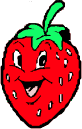 Июль
Слово « флокс» в переводе с греческого означает – пламя. Кра-сивы цветники, объятые разноцветным «пламе-нем». Цветут флоксы до глубокой осени.
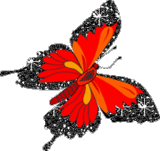 Август
Это георгины. Редко какие растения имеют такие разнообразные формы, размеры, окраску цветов.
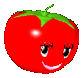 Сентябрь
Наступила осень. Жёлтые листья. А золотые шары по-прежнему пышно цветут
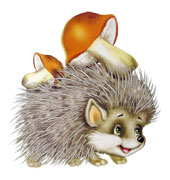 Октябрь
В октябре в обыкновен-ных  горшках распускают-ся хризантемы. Они очень красивы: розовые, крас-ные, малиновые, золотис-тые, сиреневые.
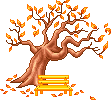 Ноябрь
Выпал первый снег. А на подоконнике как будто уселась весёлая стайка розовых и красных бабо-чек. Подойдёшь поближе – это не бабочки, а цвет-ки цикламена!
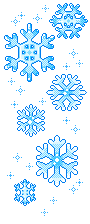 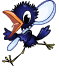 Декабрь
Вот и зима пришла. Долгие зимние вечера оранжевым пламенем  горят фонарики физалиса. Его сухие цветы могут стоять долго в вазе  и без воды!
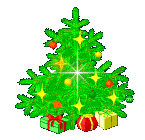 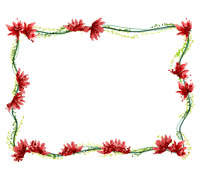 Презентацию подготовила
   Петрова Светлана Михайловна,
   учитель начальных классов
   МКОУ - Грязновская СОШ
   ГО Богданович
   Свердловская область
                         2012 год
Ресурсы Интернет:http://yandex.ru/yandsearch
Литература:
Альбом для раскрашивания «Цветочный календарь» , издательство «Малыш». Москва.1989